Адамдардың қауіпсіздігі және оларға қамқорлық жасау
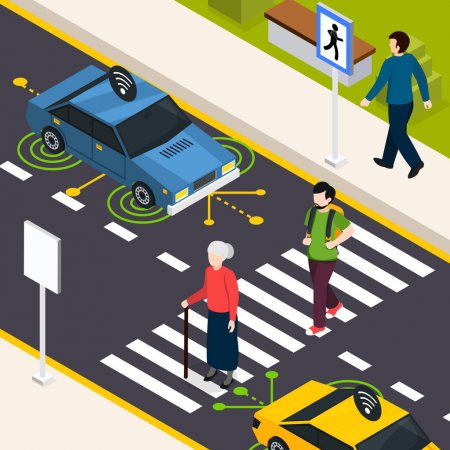 Қозғалысқа берілген есептер
Математика 4-сынып
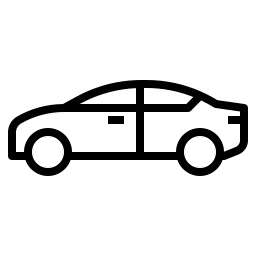 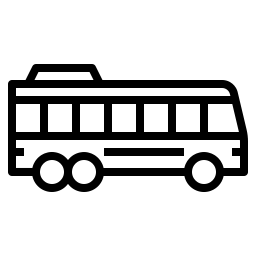 Жаңаны оқып-үйрену
Қозғалысқа берілген есептерді шығарып үйренесің
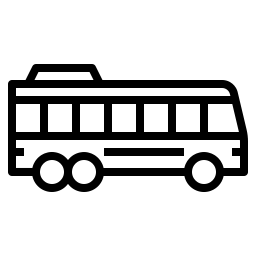 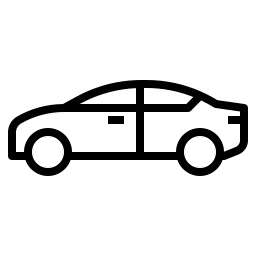 2
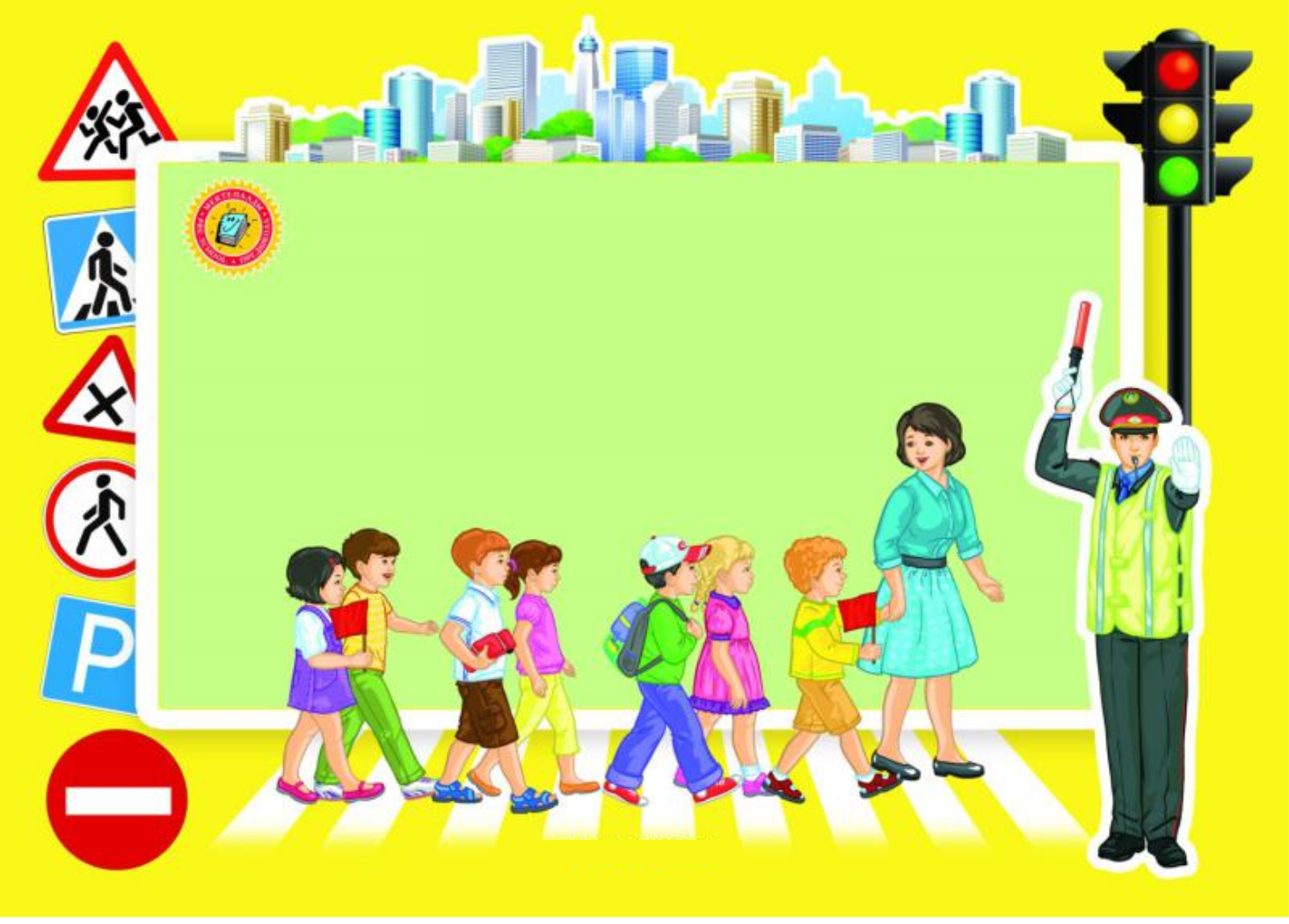 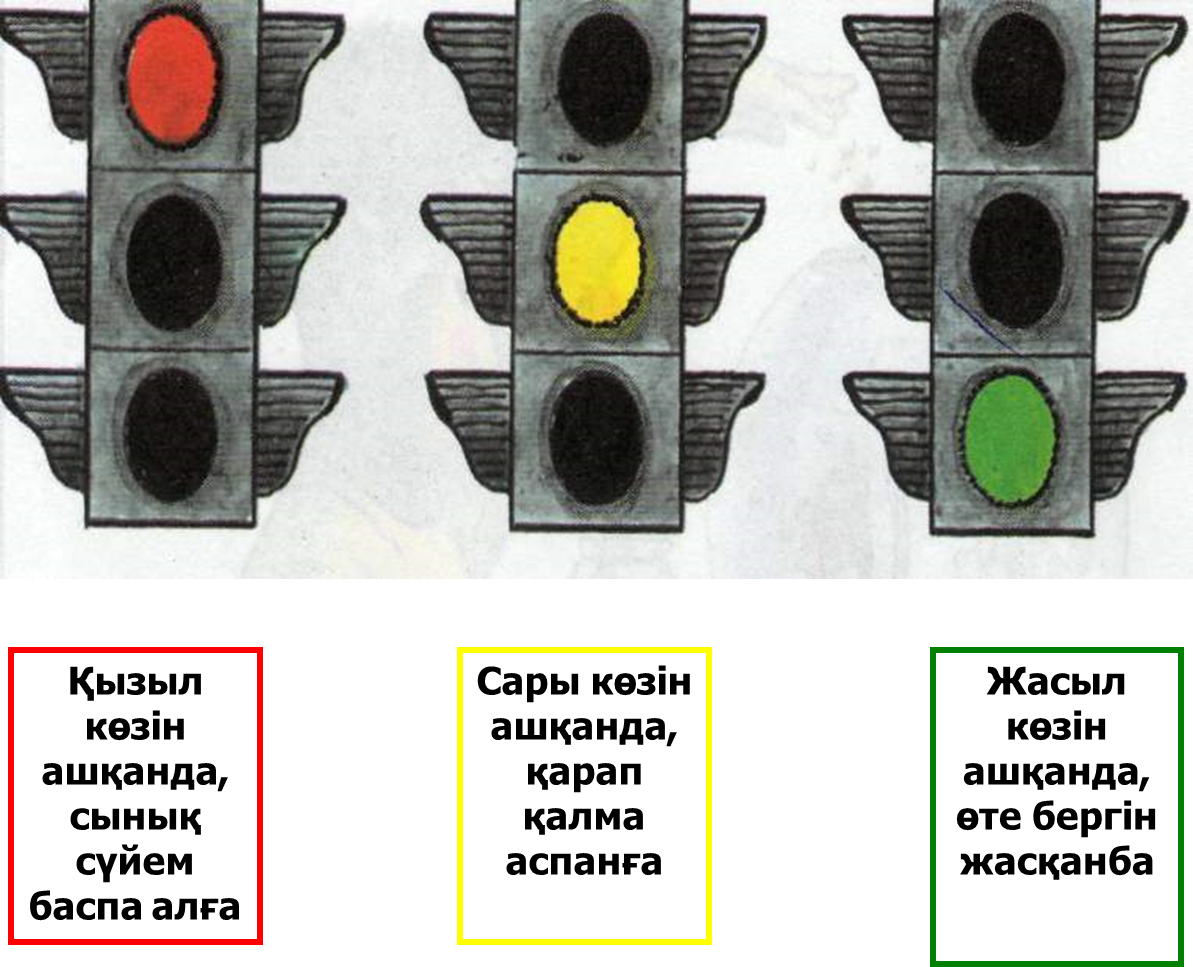 Назар аудар, бағдаршам!
Қай көше, қай қалаға барсаңыз да,
Қай ақыл өлшеміне салсаңыз да,
Жол жүру ережесі заңды тәртіп-
Ол ортақ үлкен, кіші, баршамызға
Жолда жүру ережесін білесің бе?
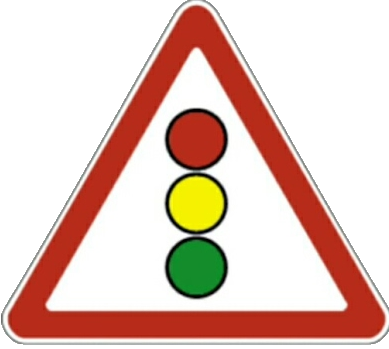 ҚАЛА
158 269 · 4  - 633 016 = 60
1
2
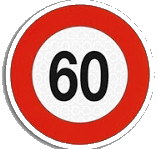 3
4
АУЫЛ
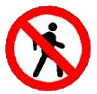 30 207· 9  - 271 823 = 40
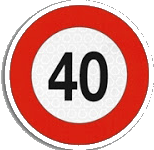 5
6
4
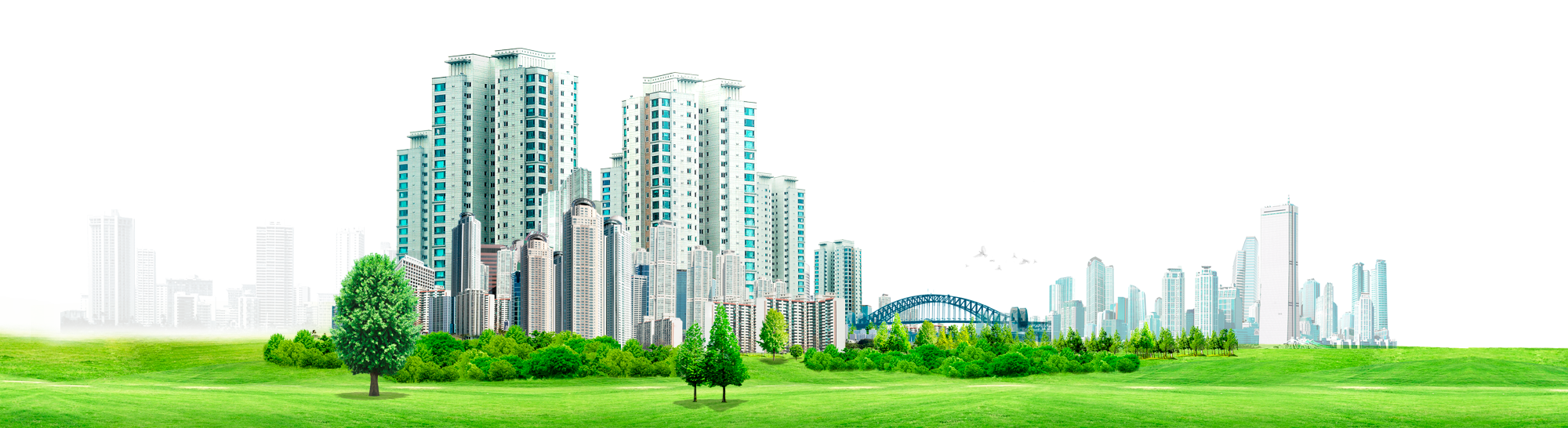 1 сағат ішінде автокөлік қандай арақашық-тықты жүріп өтеді? 
4 сағат ішінде ол қандай арақашық-тықты жүріп өтеді?
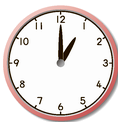 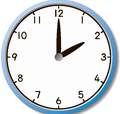 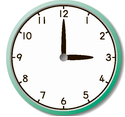 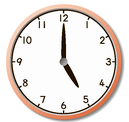 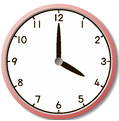 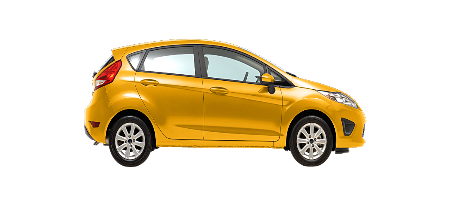 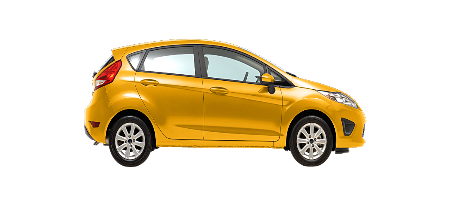 50 км
50 км
50 км
50 км
? км
5
Жылдамдық – уақыт бірлігінде (мысалы, 1 сағатта, 1 минутта, 1 секундта) жүріп өткен арақашықтық.
S=v·t
v=S:t
t=S:v
6
№3. Шамаларды табу формуласын қолданып, есептерді шығар.
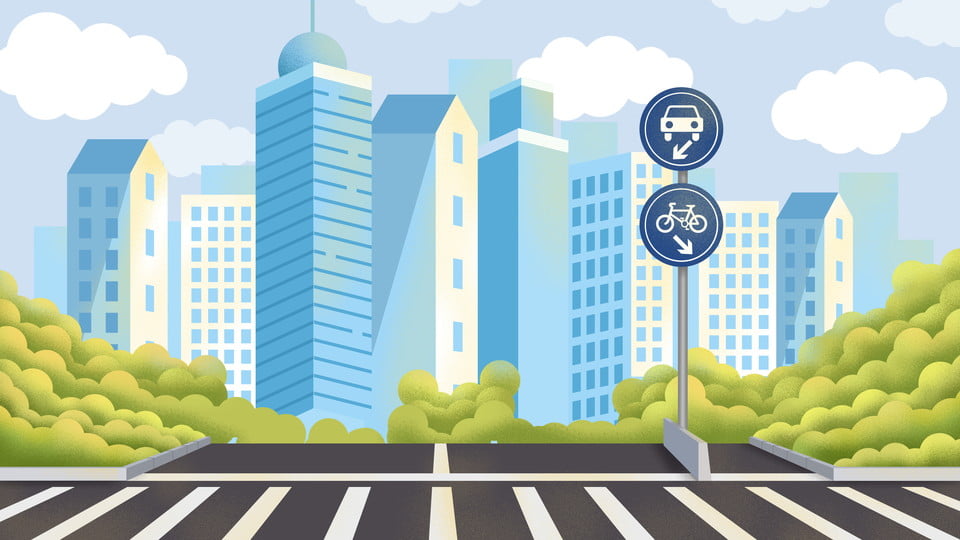 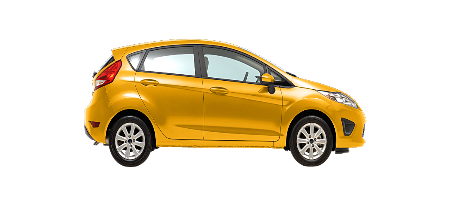 3 сағ
1 сағ
4 сағ
2 сағ
V=S:t
S=320 км
7
№3. Шамаларды табу формуласын қолданып, есептерді шығар.
S-?
S=v·t
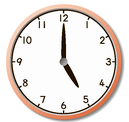 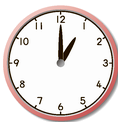 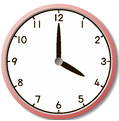 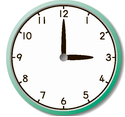 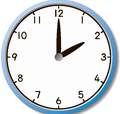 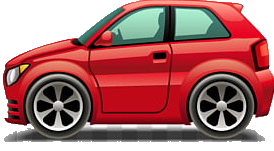 65 км
65 км
65 км
65 км
S-?
8
№3. Шамаларды табу формуласын қолданып, есептерді шығар.
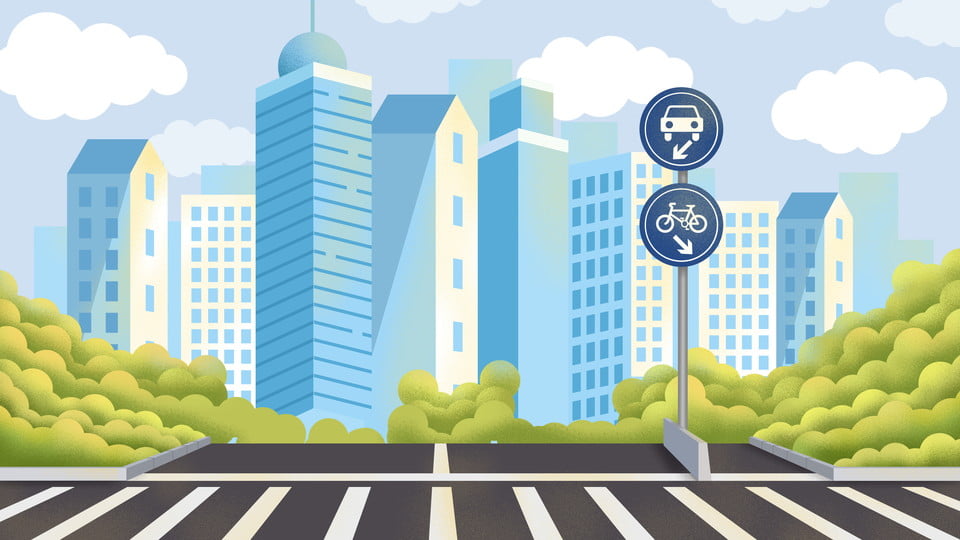 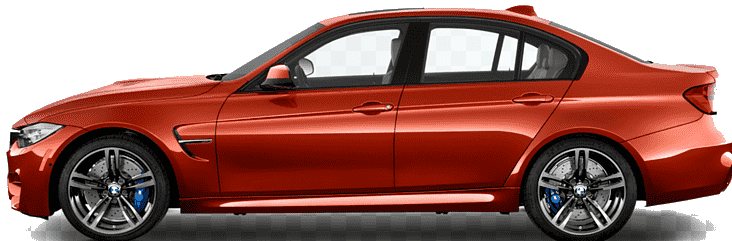 t=?
t=S:v
S=360 км
9
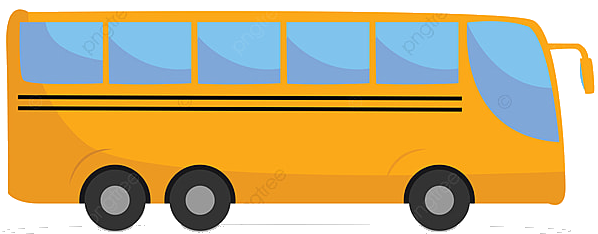 60 км/сағ
240 км
4 сағ
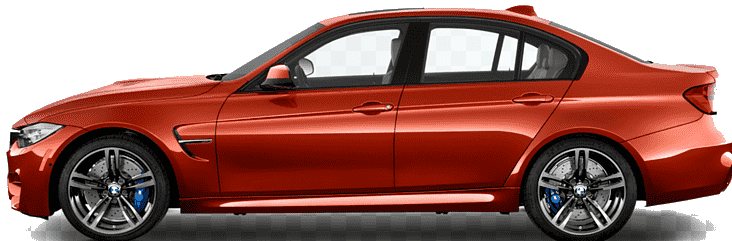 82 км/сағ
3 сағ
246 км
300 км/сағ
2 сағ
600 км
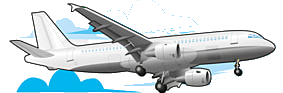 10
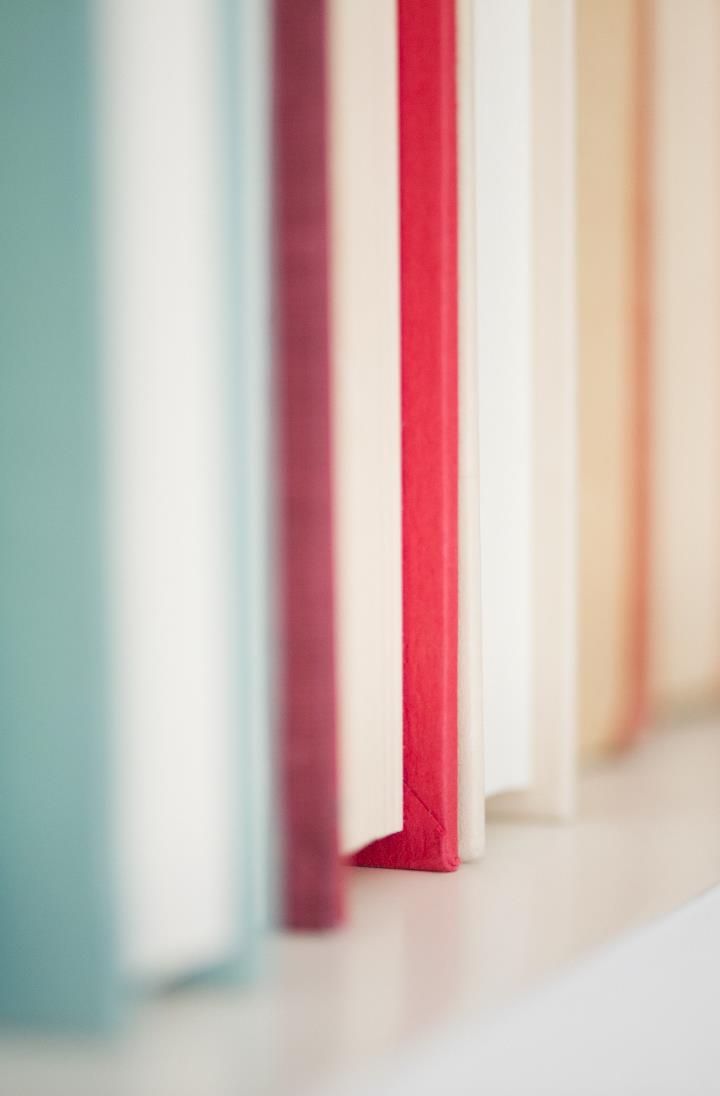 5. Есепте және тексер
1 607 · 8 = 12 856
4 708 · 4 = 18 832
6 190 · 9 = 55 710
3 705 · 7 = 25 935
1 209 · 8 = 9 672
6 301 · 9 = 56 709
7 001 · 5 = 35 005
8 002 · 7 = 56 014
11
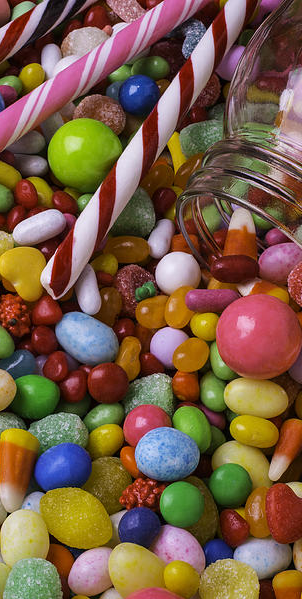 7.    Әлияның 20 кәмпиті бар. 
Ол кәмпиттерді өзіне қарағанда Айнада 2 кәмпит артық болатындай етіп бөлгісі келді. 
Әлия кәмпиттерді қалай бөлуі қажет?
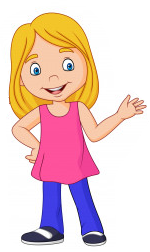 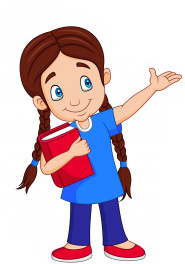 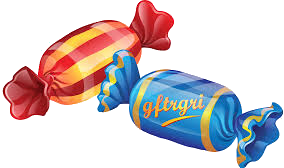 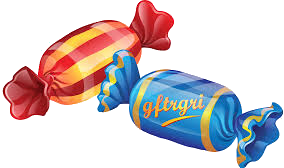 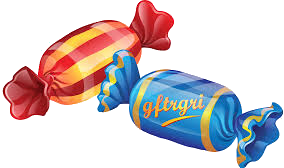 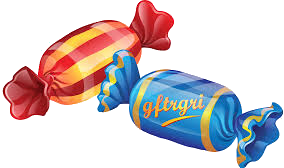 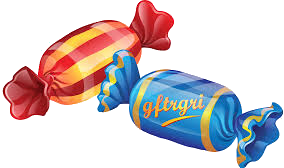 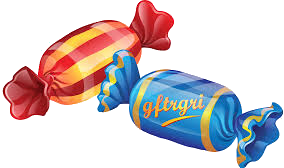 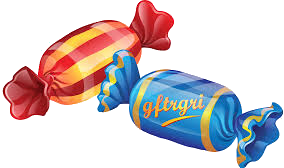 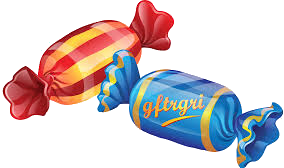 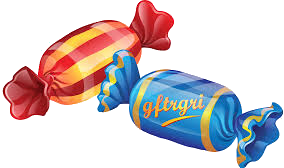 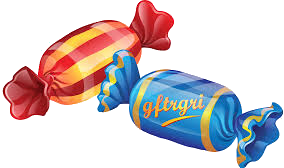 12
Дескриптор
Шамаларды табу формуласын қолдана алады
Қозғалысқа берілген есептерді шығарады
Назарларыңызға рахмет!
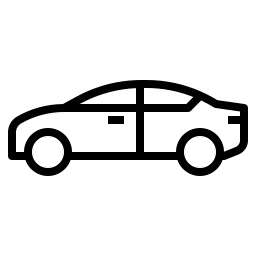 14